Service Level Guidelines for snow and ice operations
Priority system for snow removal 
IM performance levels differ by service level
Goal is to provide continuity of travel 
Reviewed annually
[Speaker Notes: Winter Road Guide and Service Level Map brochure is a good handout at this point so that the Service Level Map can be better examined.]
Example of Service Level Map
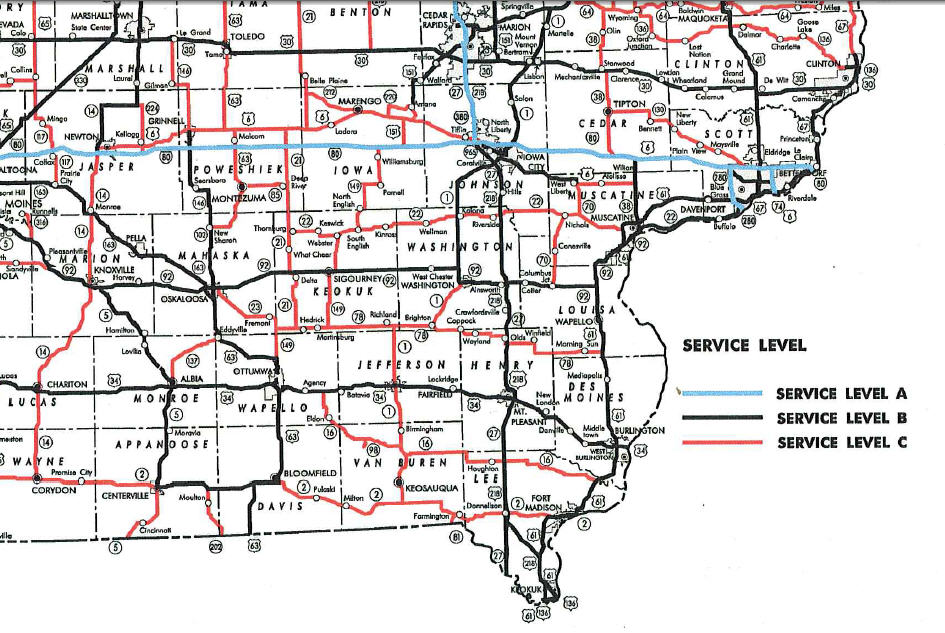 Service LevelGeneral Guidelines
Service level A- Interstates
Service level B- commercial and industrial roadway network and roads with more than 5,000 vehicles per day
Service level C- roads with less than 5,000 vehicles per day